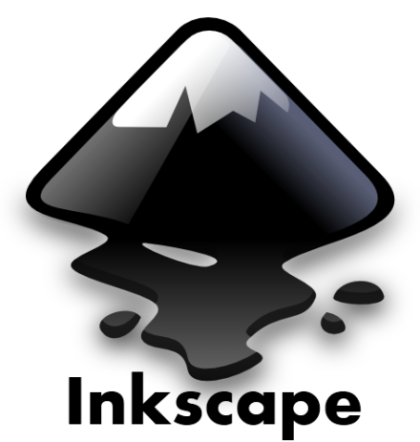 Алати за цртање геометријских фигура
Садржај
Тачка и дуж
Изломљена и крива линија
Правоугаоник и квадрат
Елипса и круг
Спирала 
Попуна и контурне линије објекта
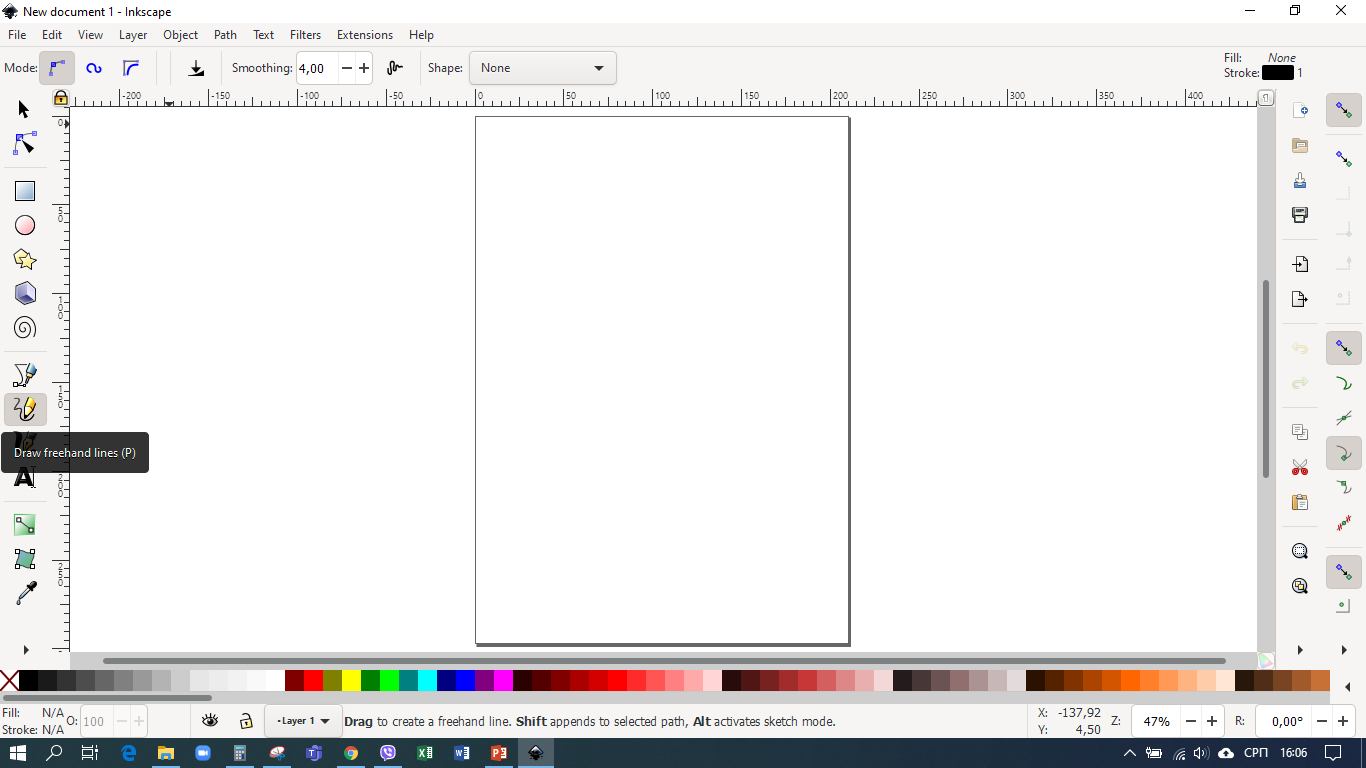 Алатка за цртање тачке
Draw freehand lines (P)
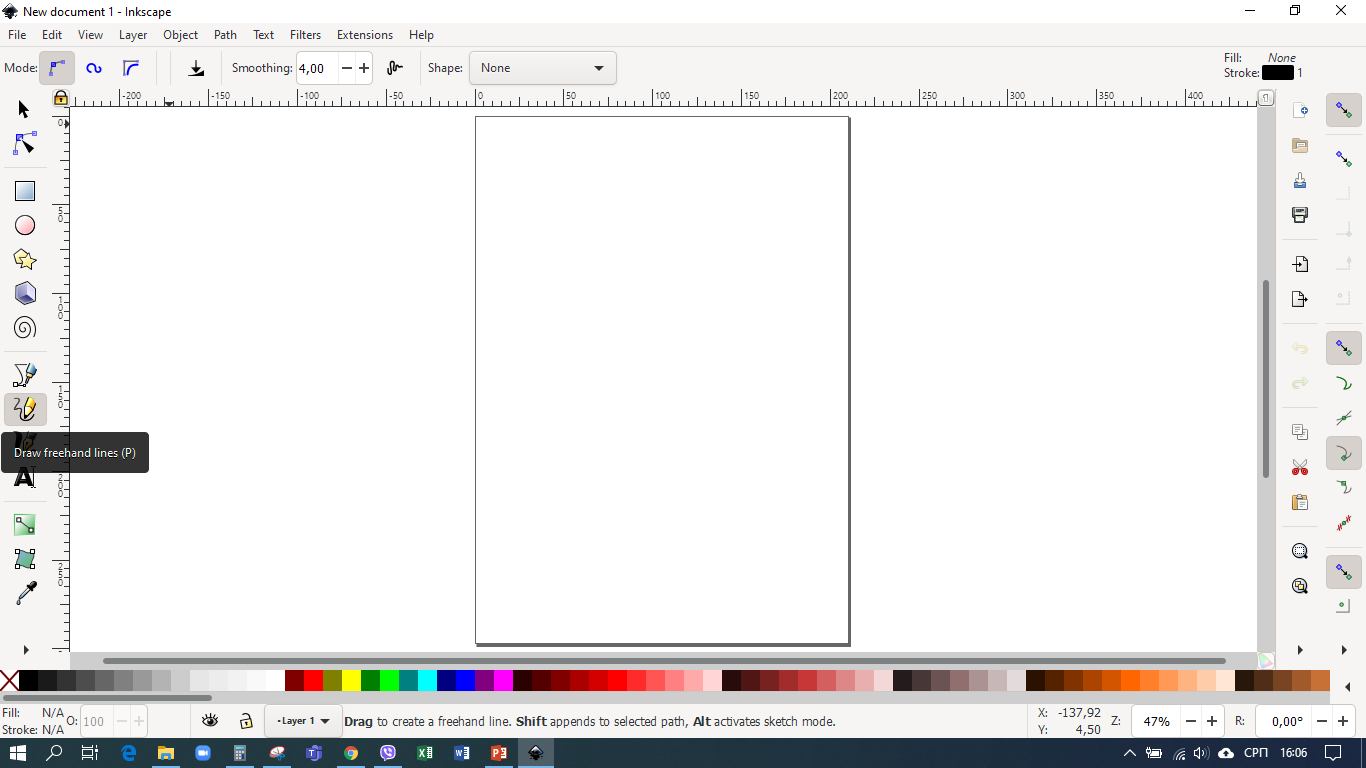 Цртање тачке
(CTRL+клик)
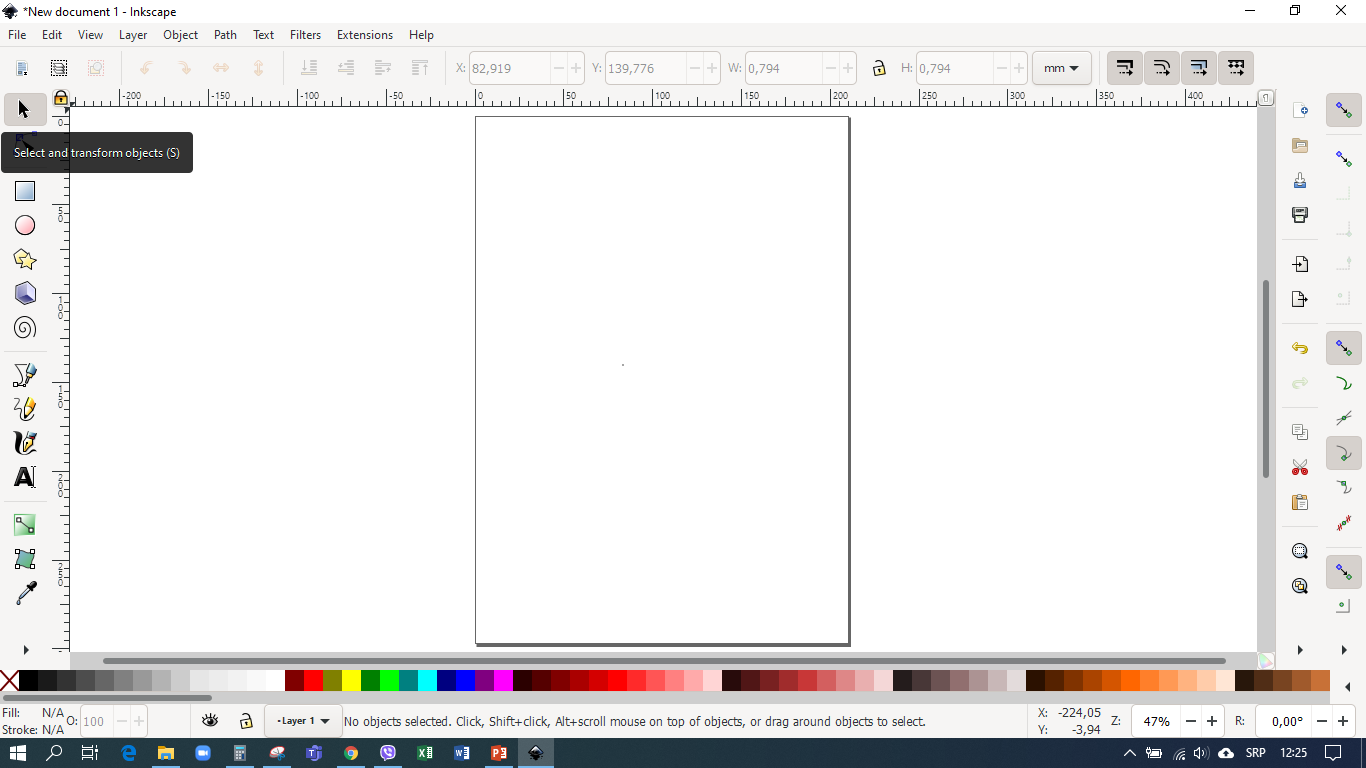 Алатка за означавање објекта
Select and transform objects (S)
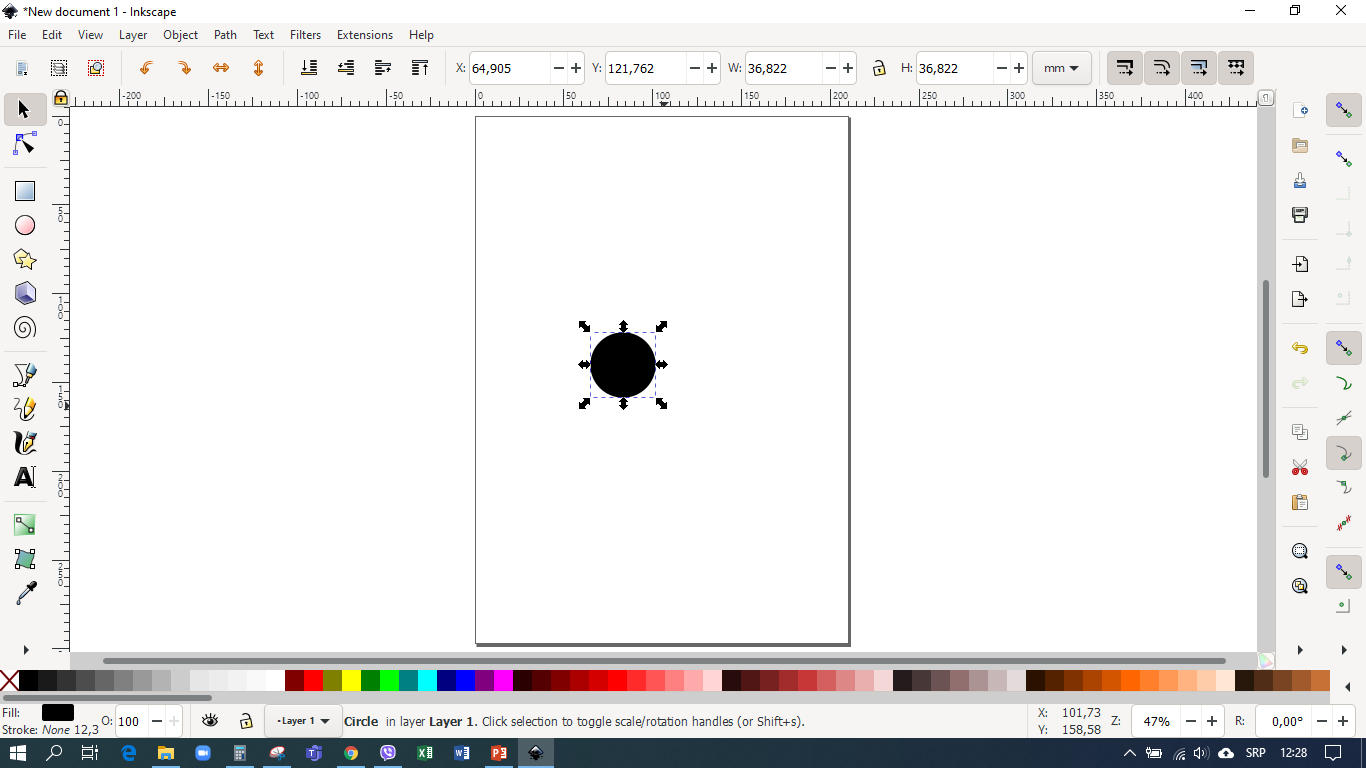 Увећавање објекта
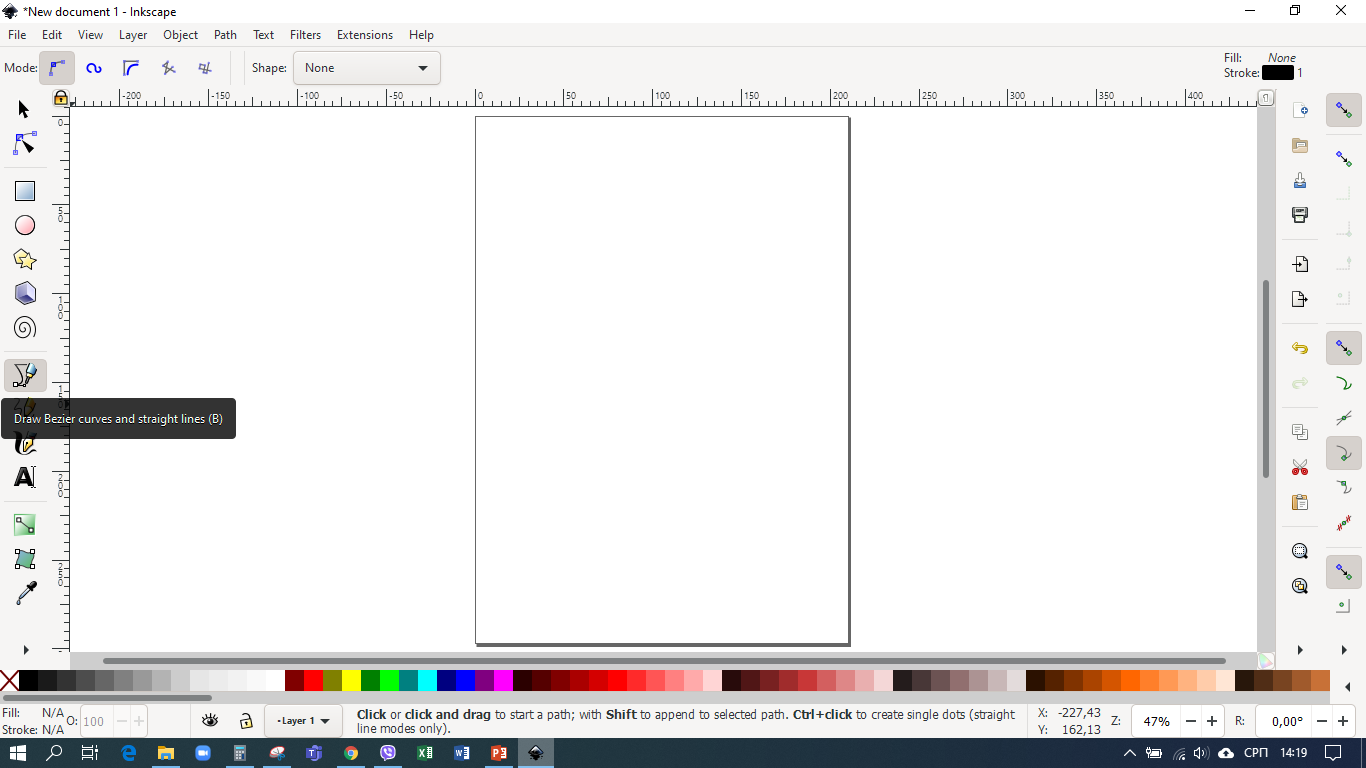 Алатка за цртање дужи
Draw Bezier curves and straight lines (B)
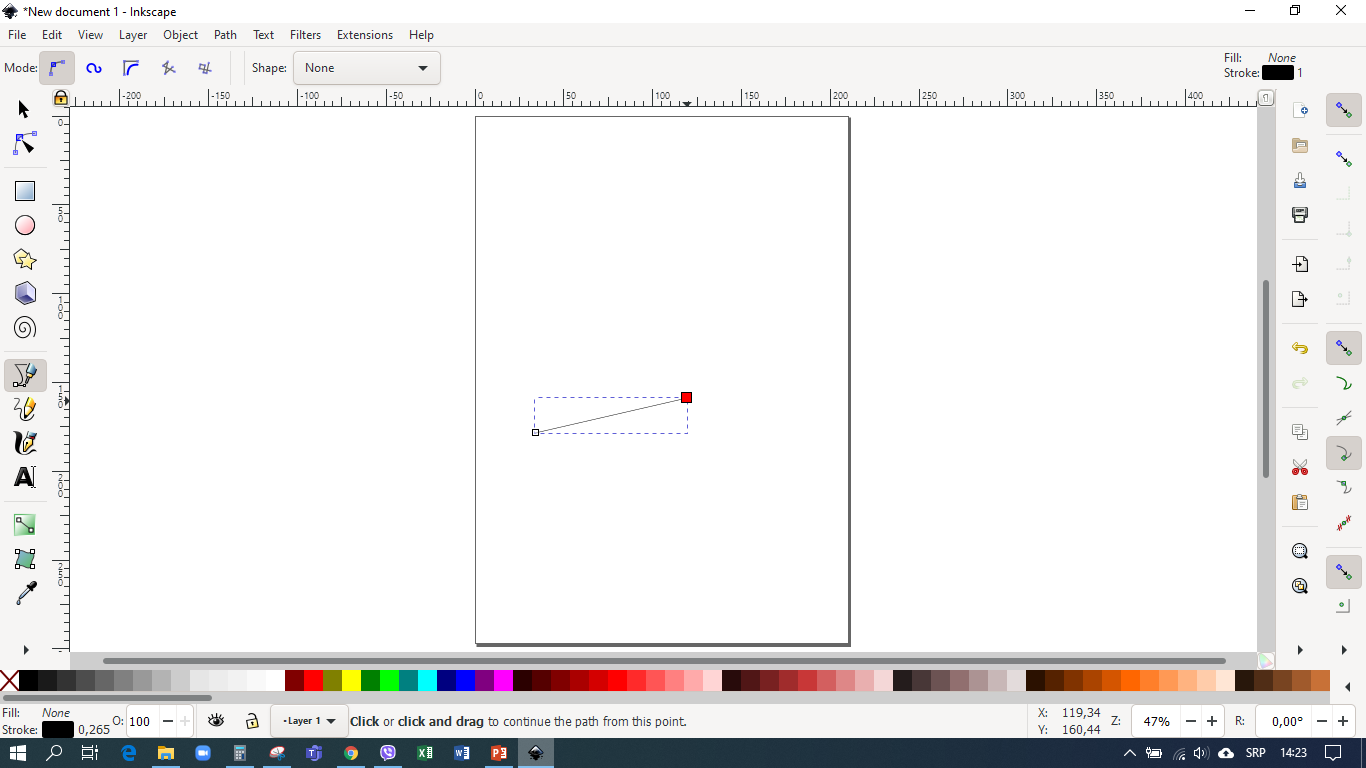 Цртање дужи
Почетна тачка – клик
Крајња тачка – двоклик
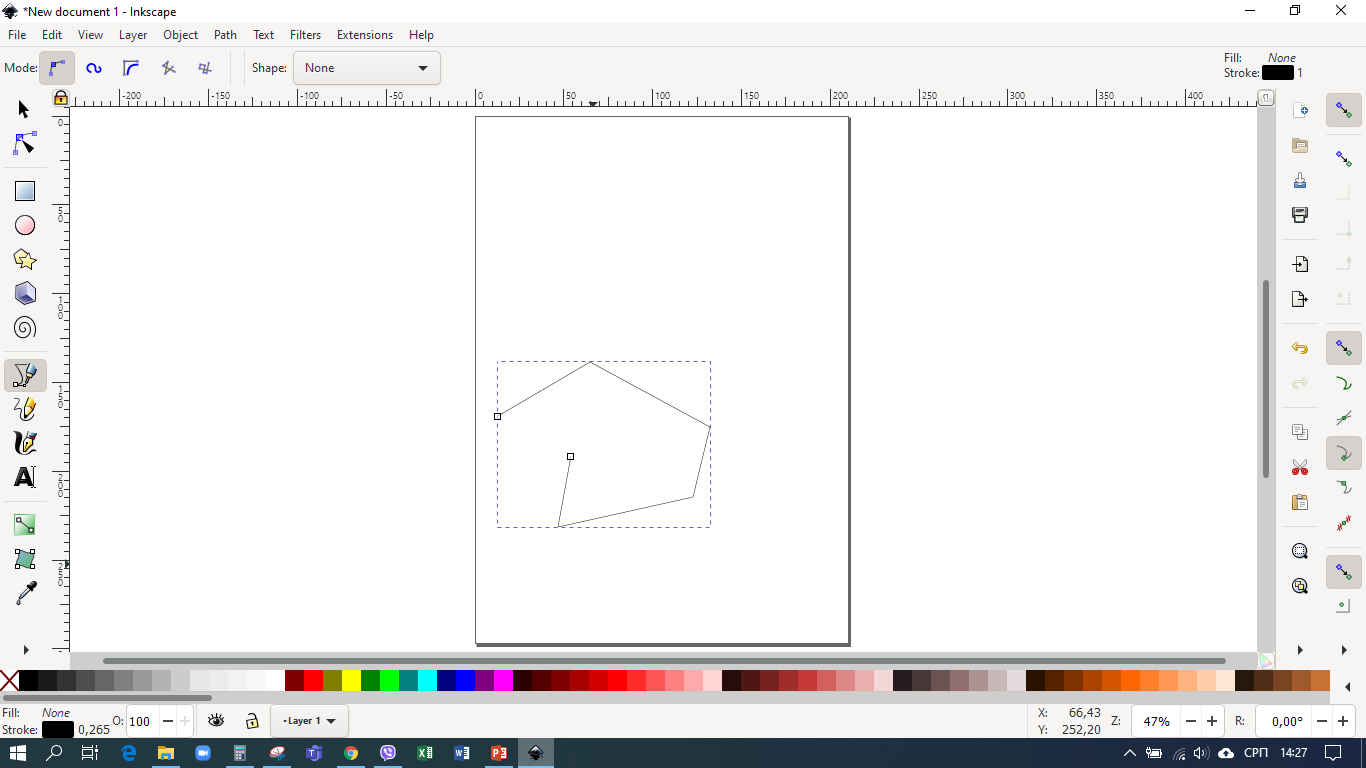 Цртање изломљене линије
Почетна и остале тачке – клик
Крајња тачка – двоклик
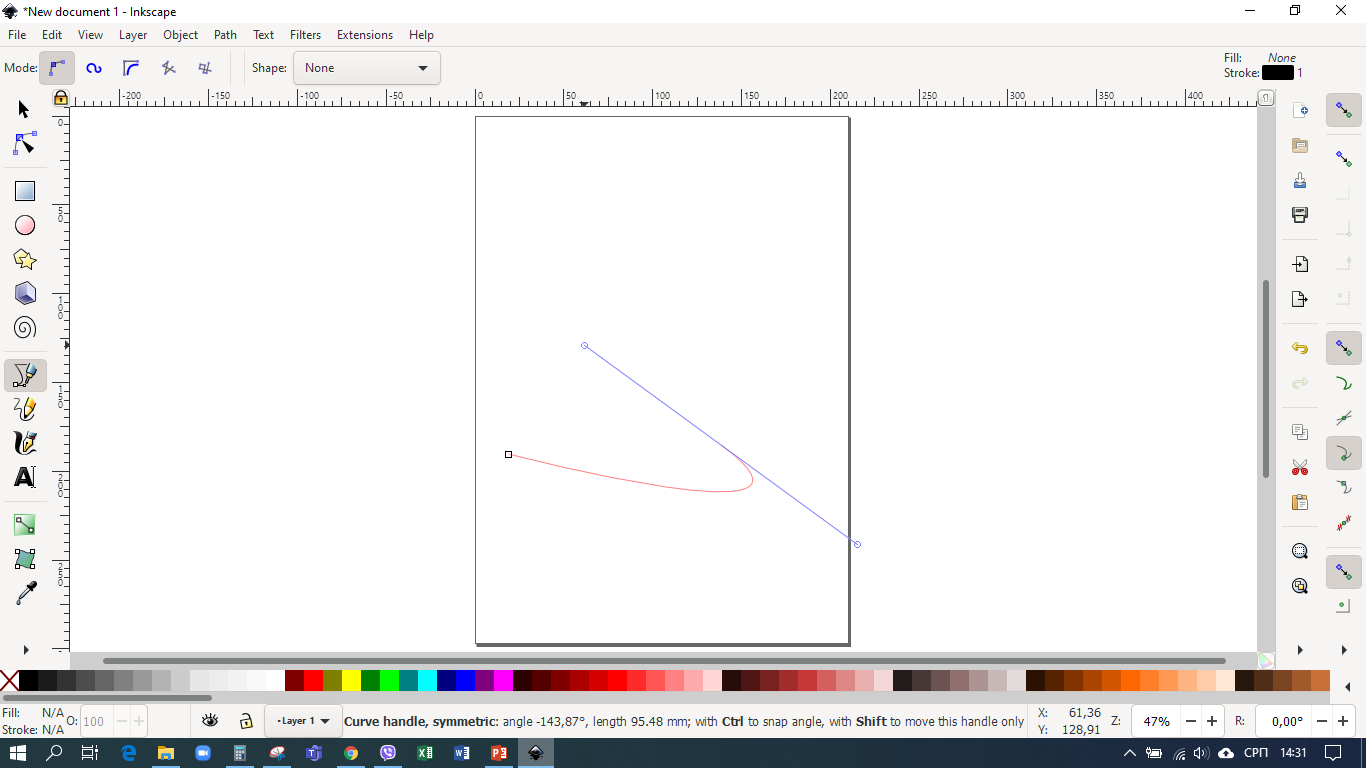 Цртање криве линије
Почетна тачка – клик
Са задржаним кликом помјерати курсор
Крајња тачка – двоклик
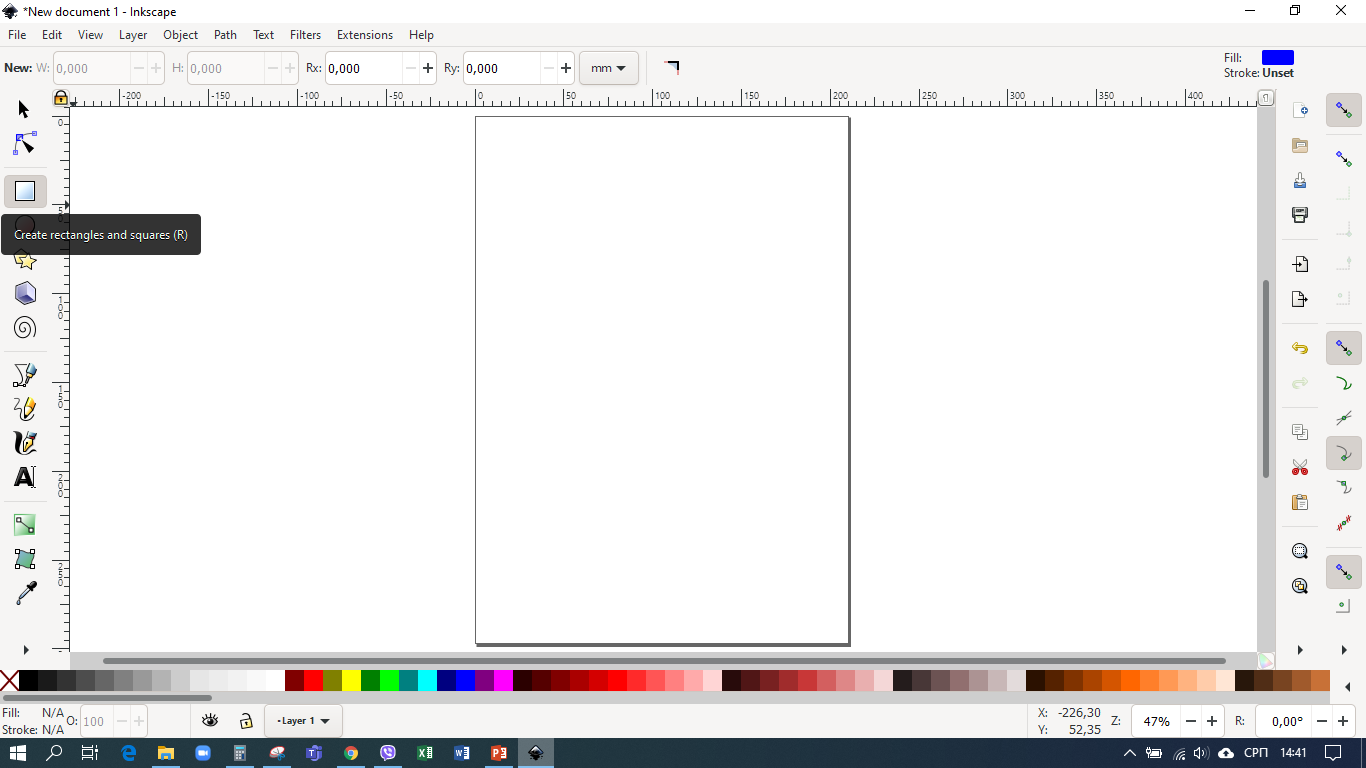 Алатка за цртање правоугаоника
Create rectangles and squares (R)
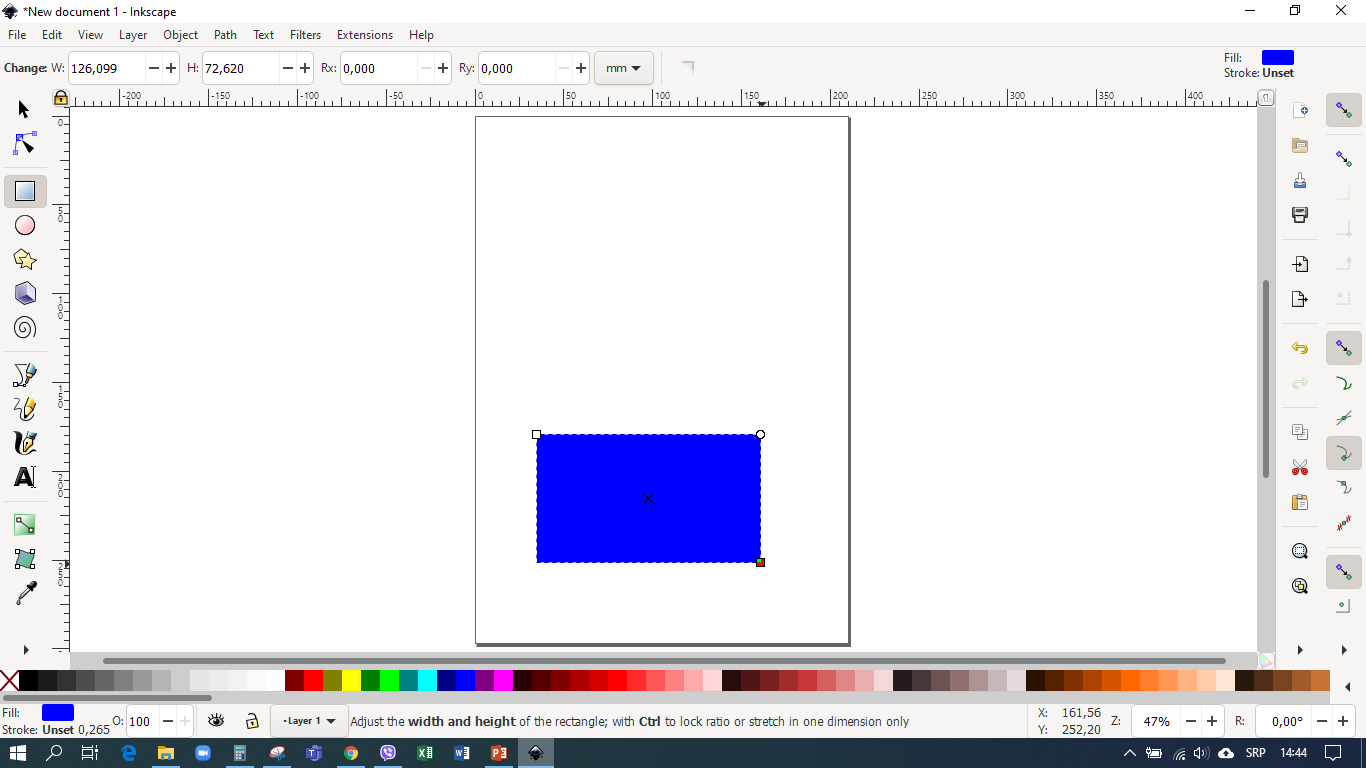 Цртање правоугаоника
Превлачењем уз задржан клик дијагонално (наспрамна тјемена)
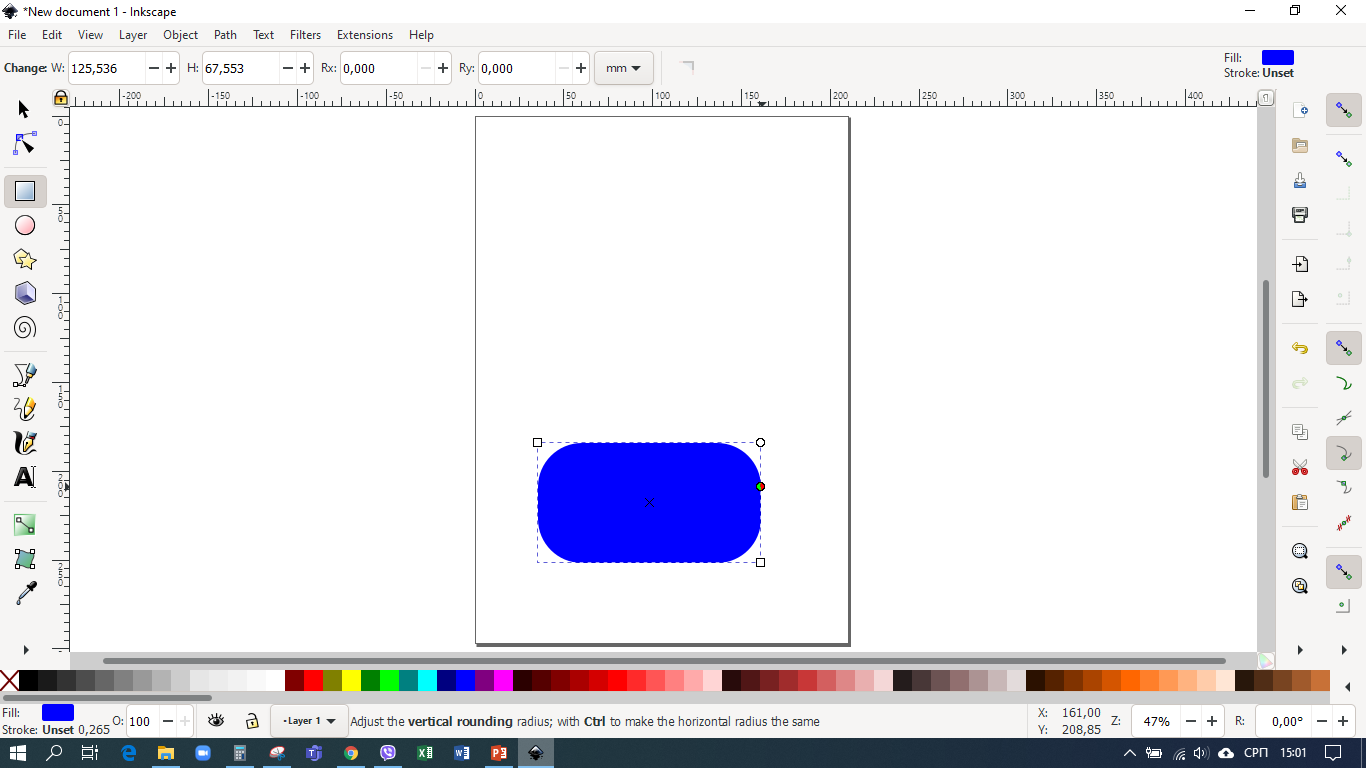 Заобљивање тјемена правоугаоника
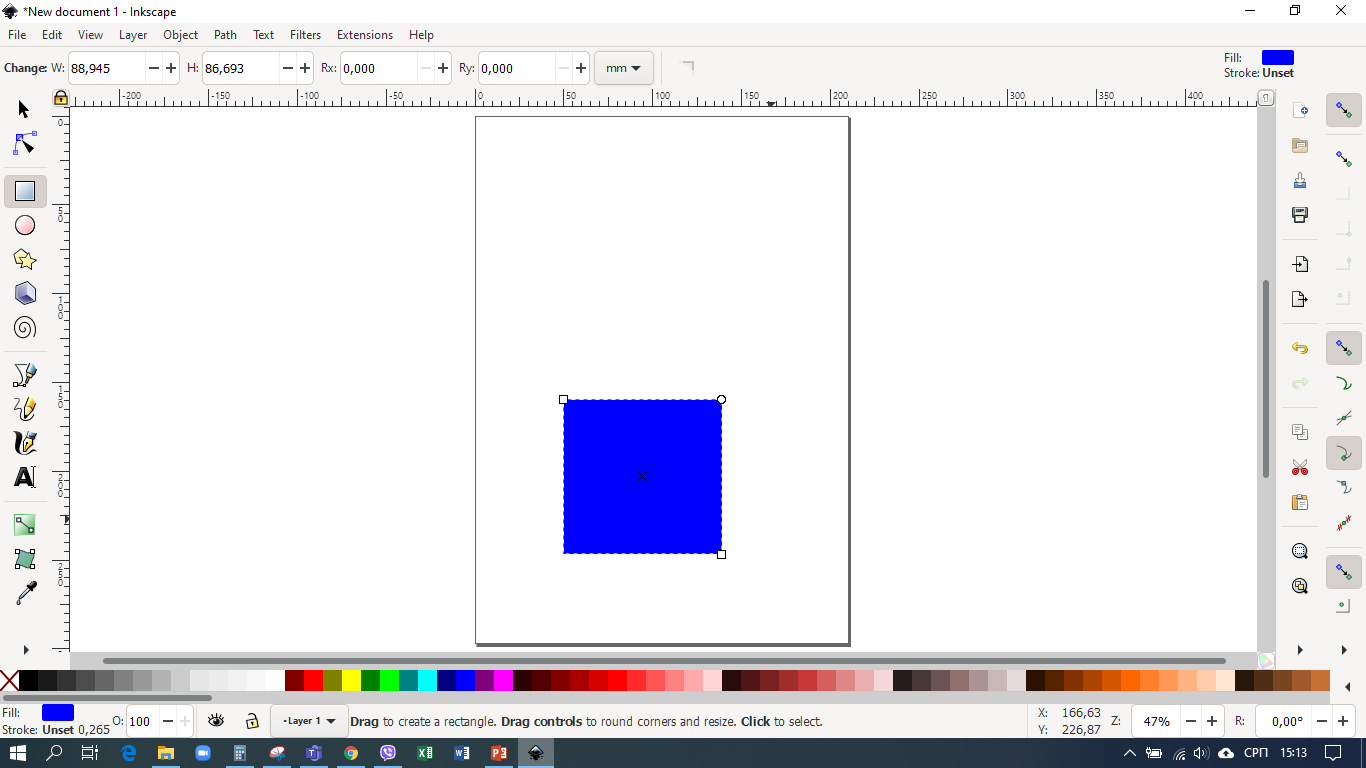 Цртање квадрата
Превлачењем уз задржан клик + SHIFT
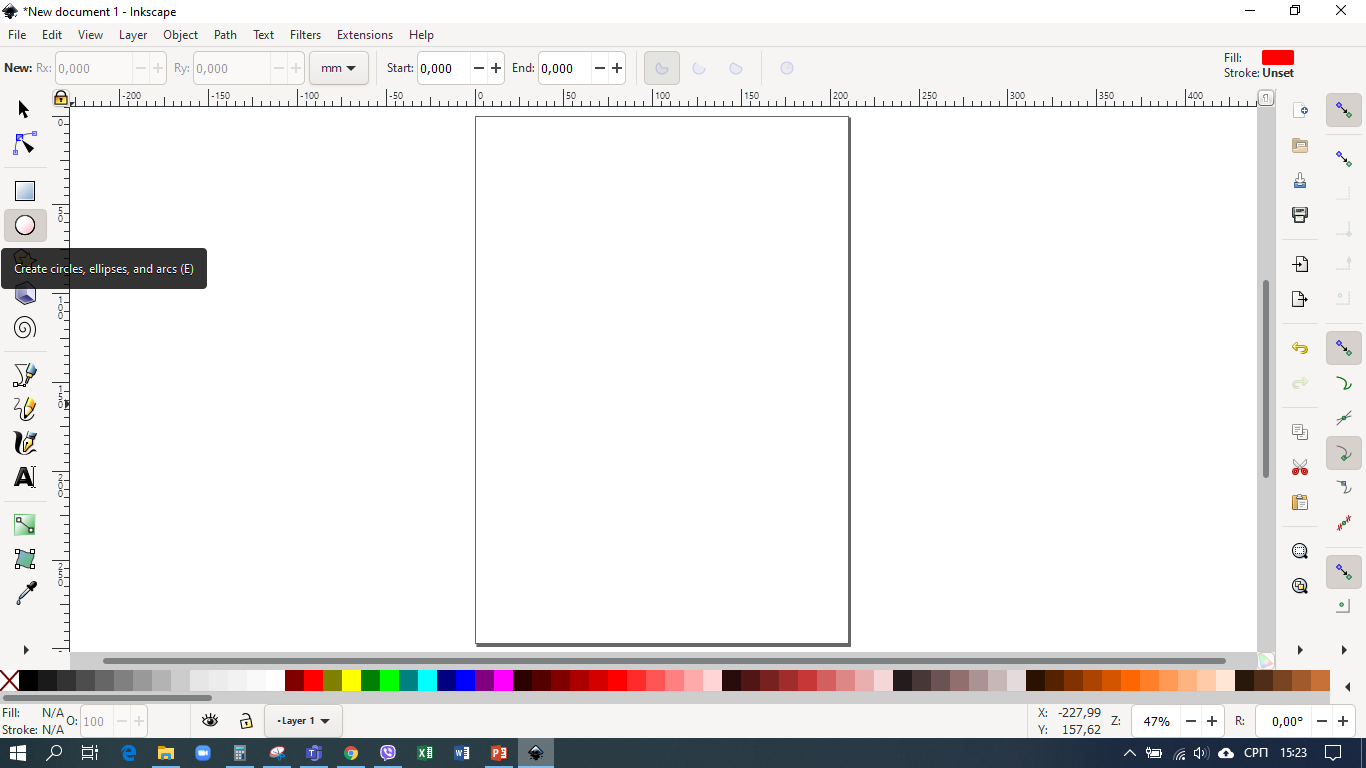 Алатка за цртање елипсе и круга
Create circles, ellipses and arcs (E)
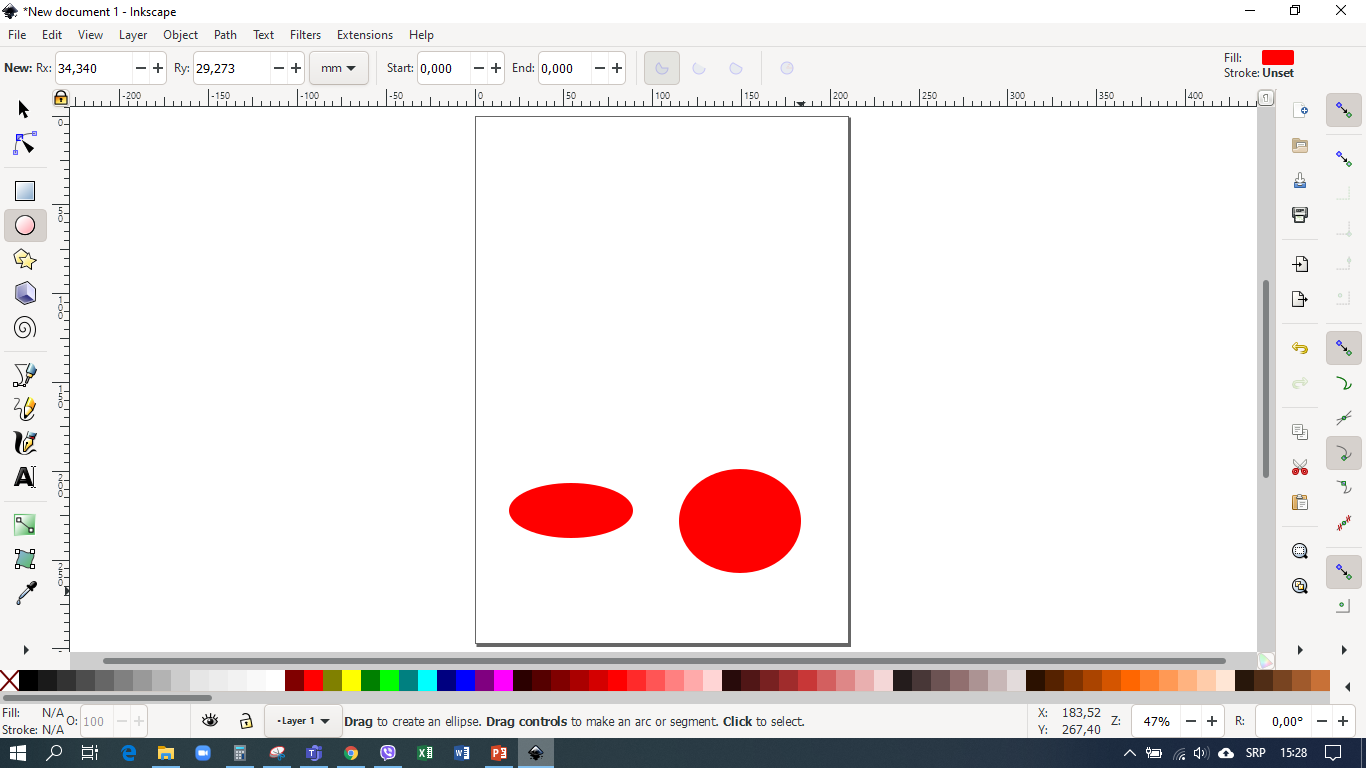 Цртање елипсе и круга
Елипса - превлачењем уз задржан клик
Круг - превлачењем уз задржан клик + SHIFT
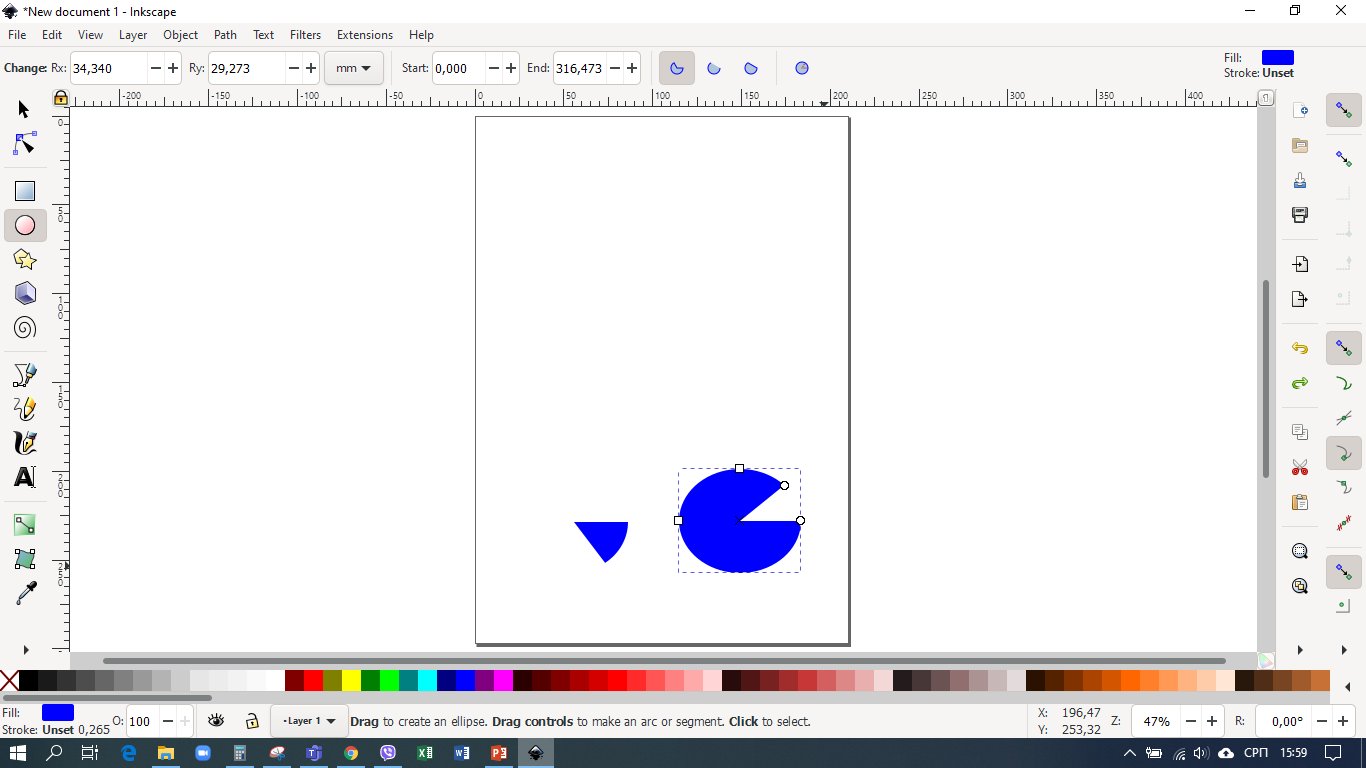 Цртање кружног лука и кружног исјечка
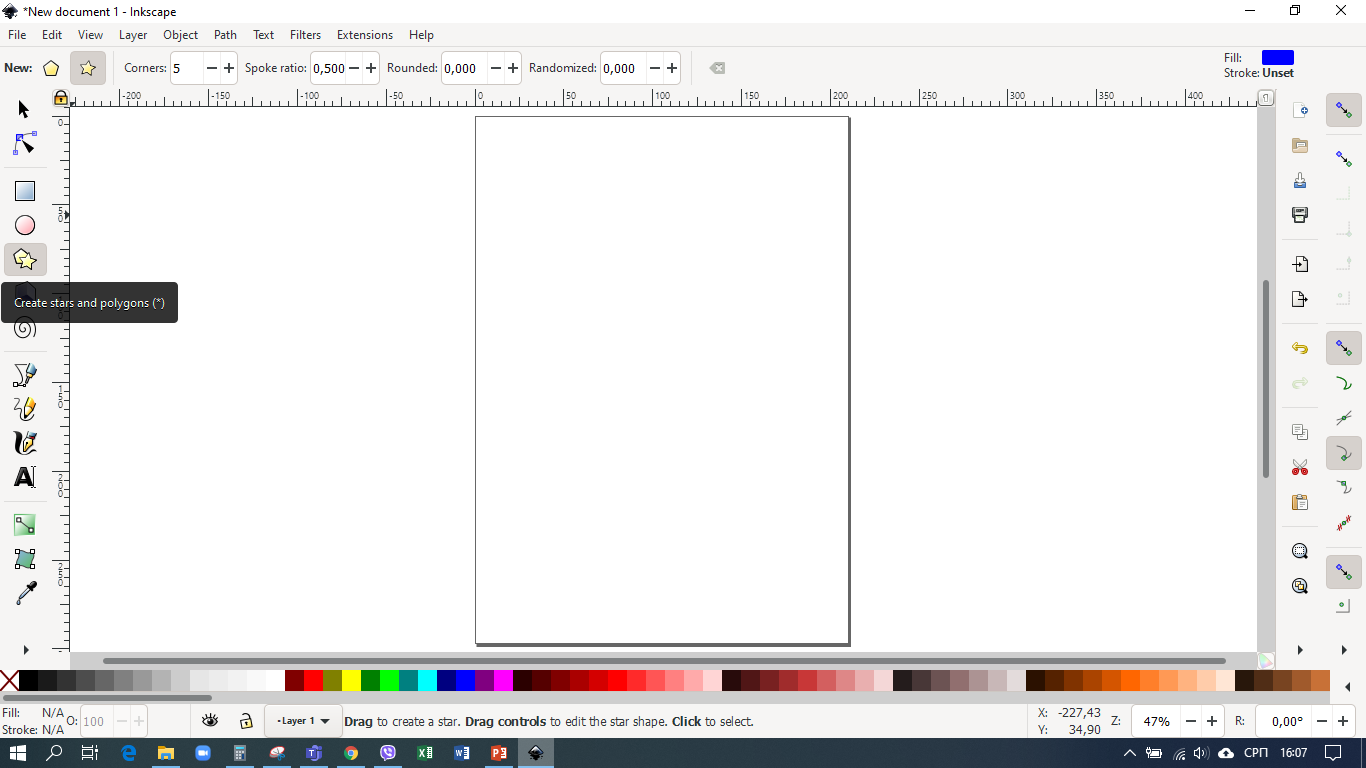 Алатка за цртање многоугла и звијезде
Create stars and polygons (*)
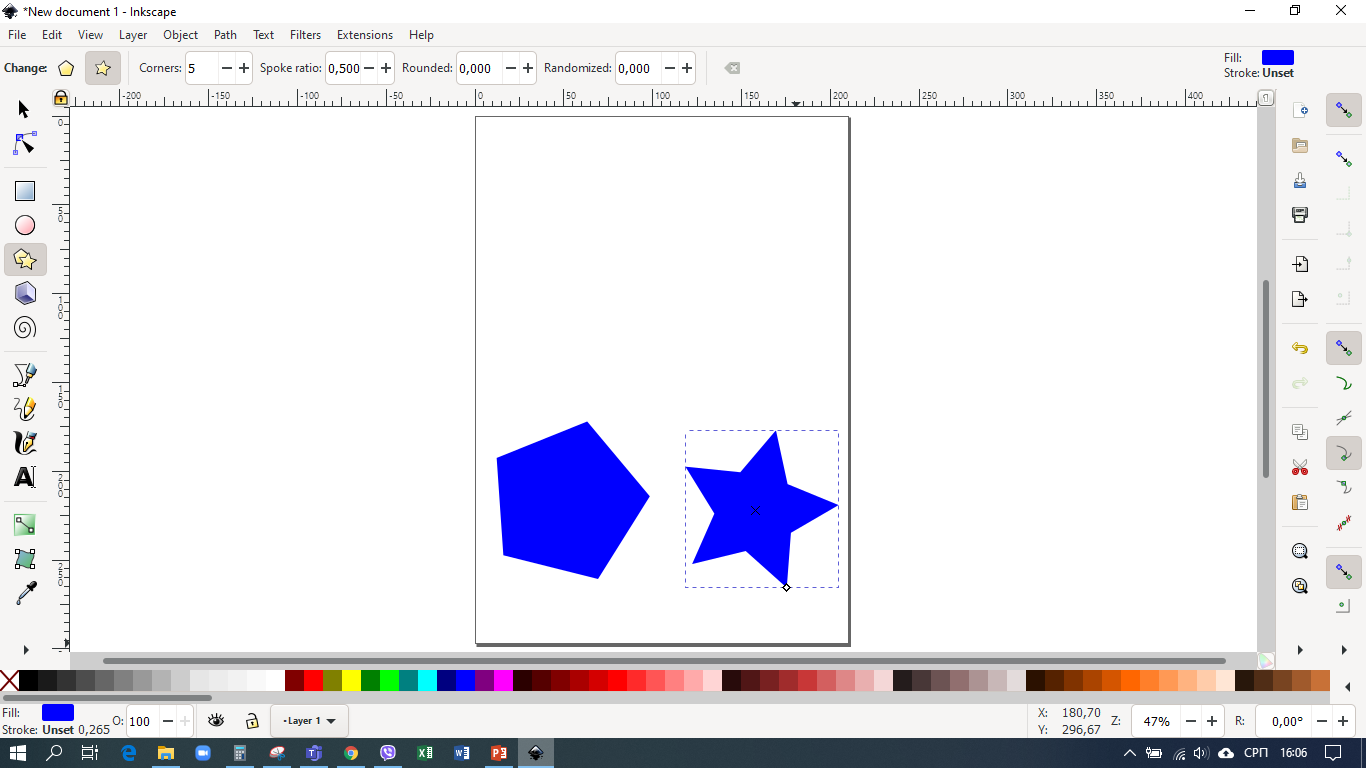 Цртање многоугла и звијезде
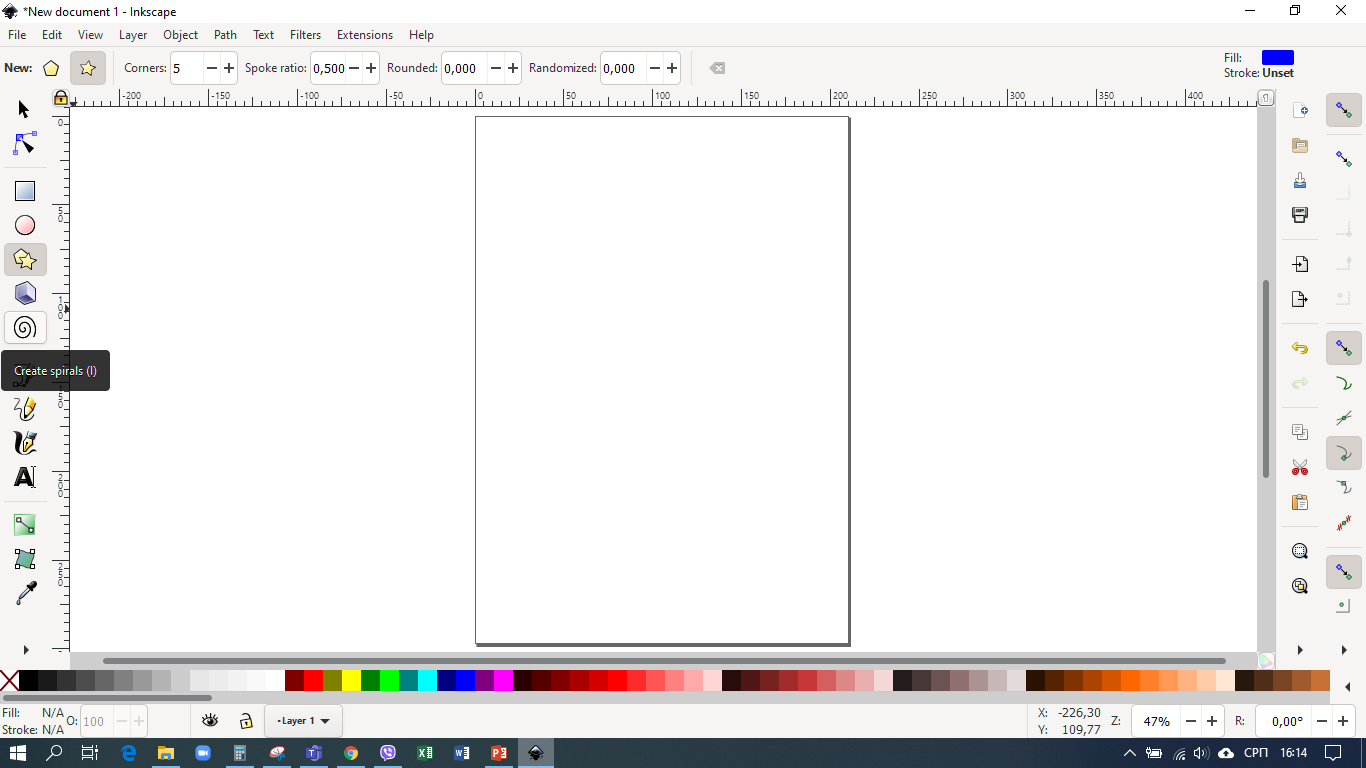 Алатка за цртање спирале
Create spirals (I)
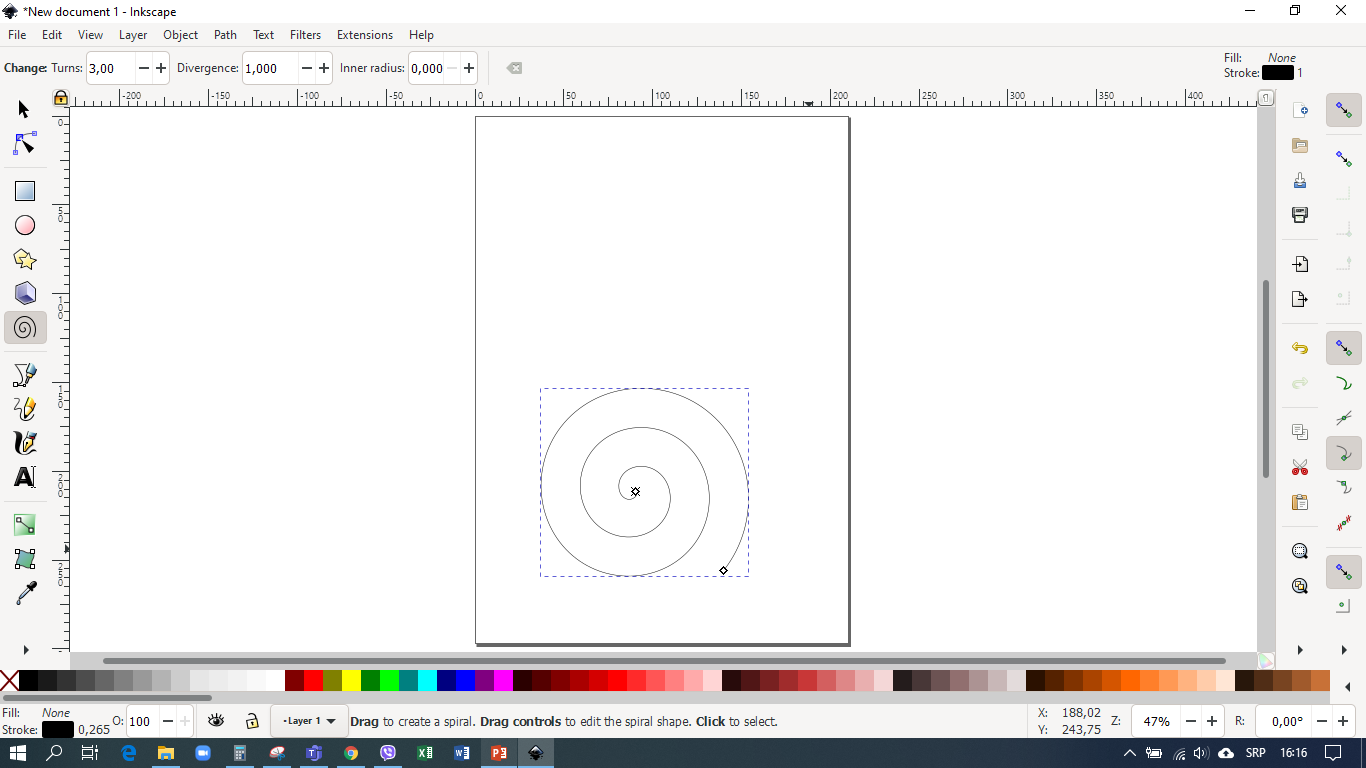 Цртање спирале
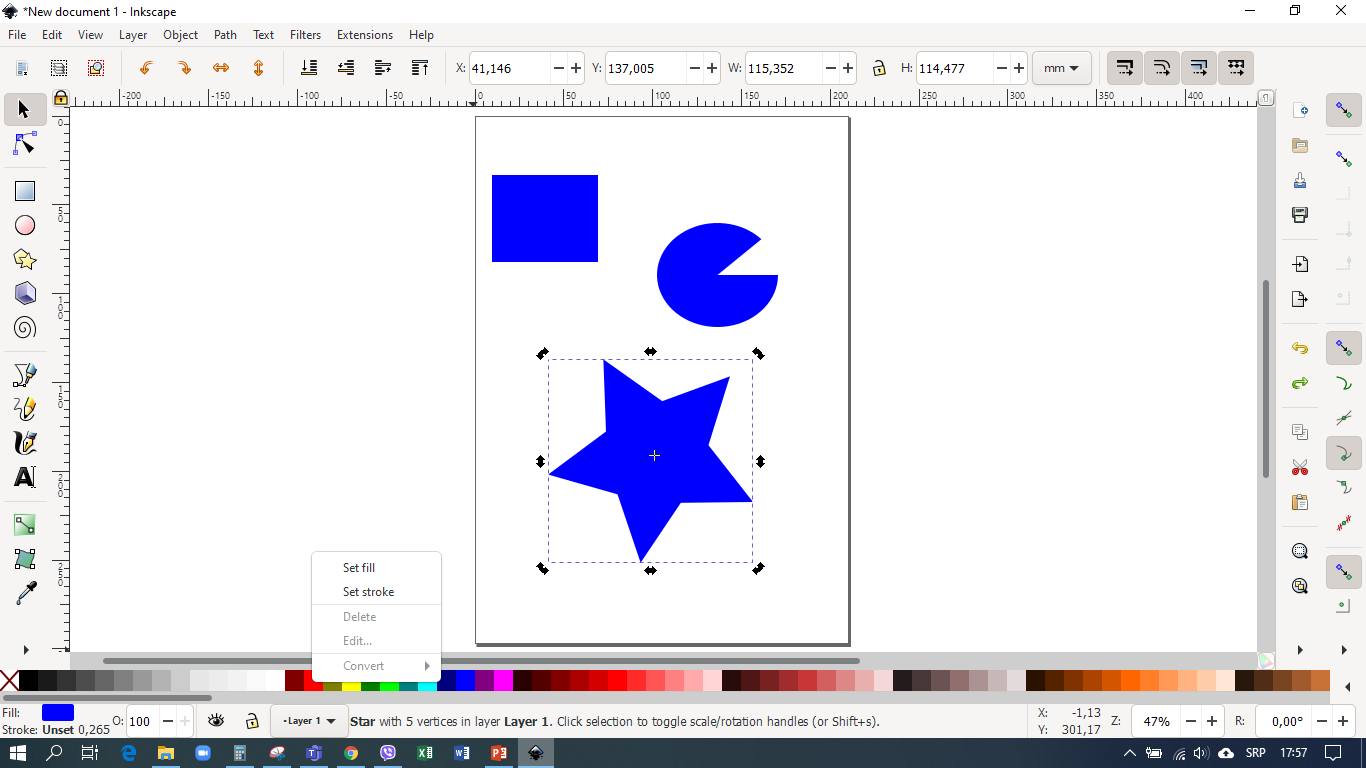 Подешавање попуне објекта
1. Означити објекат
2. Десни клик на жељену боју
3. Set fill
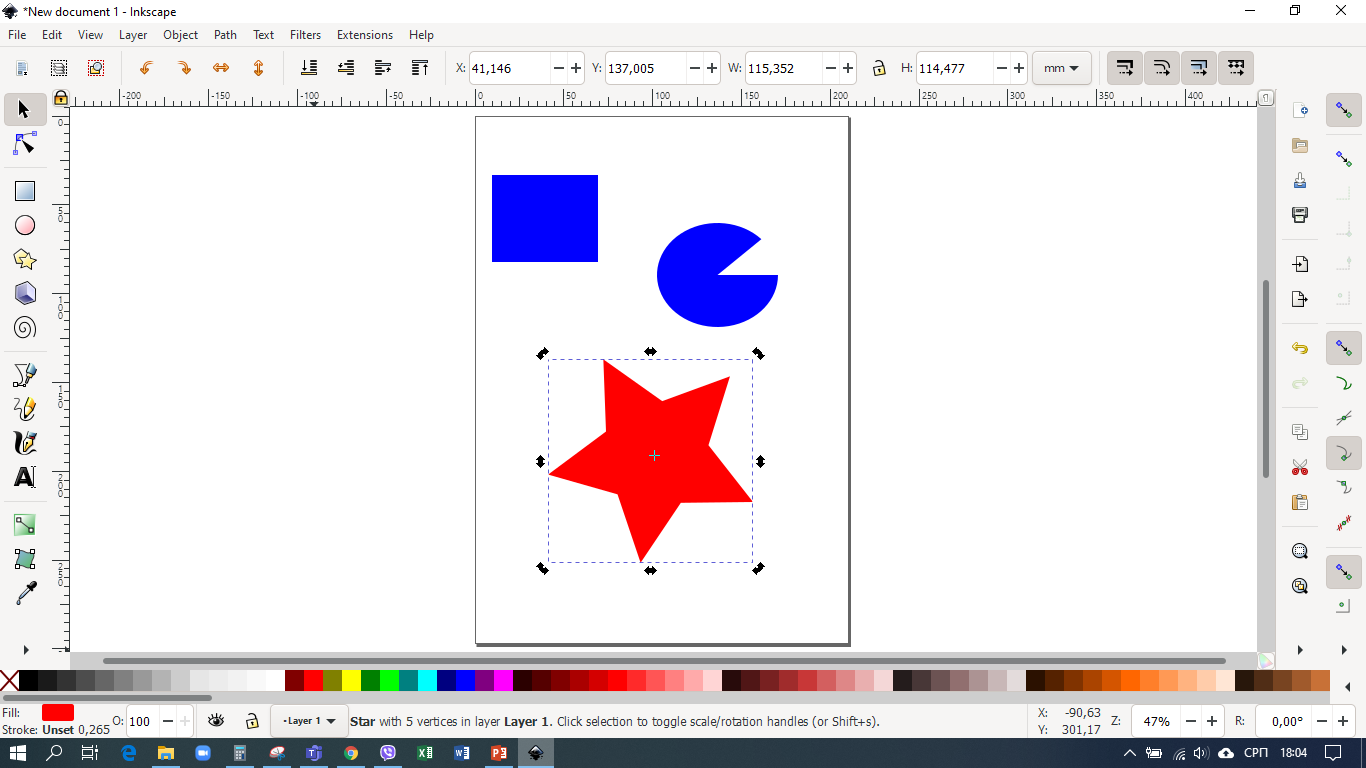 Подешавање попуне објекта
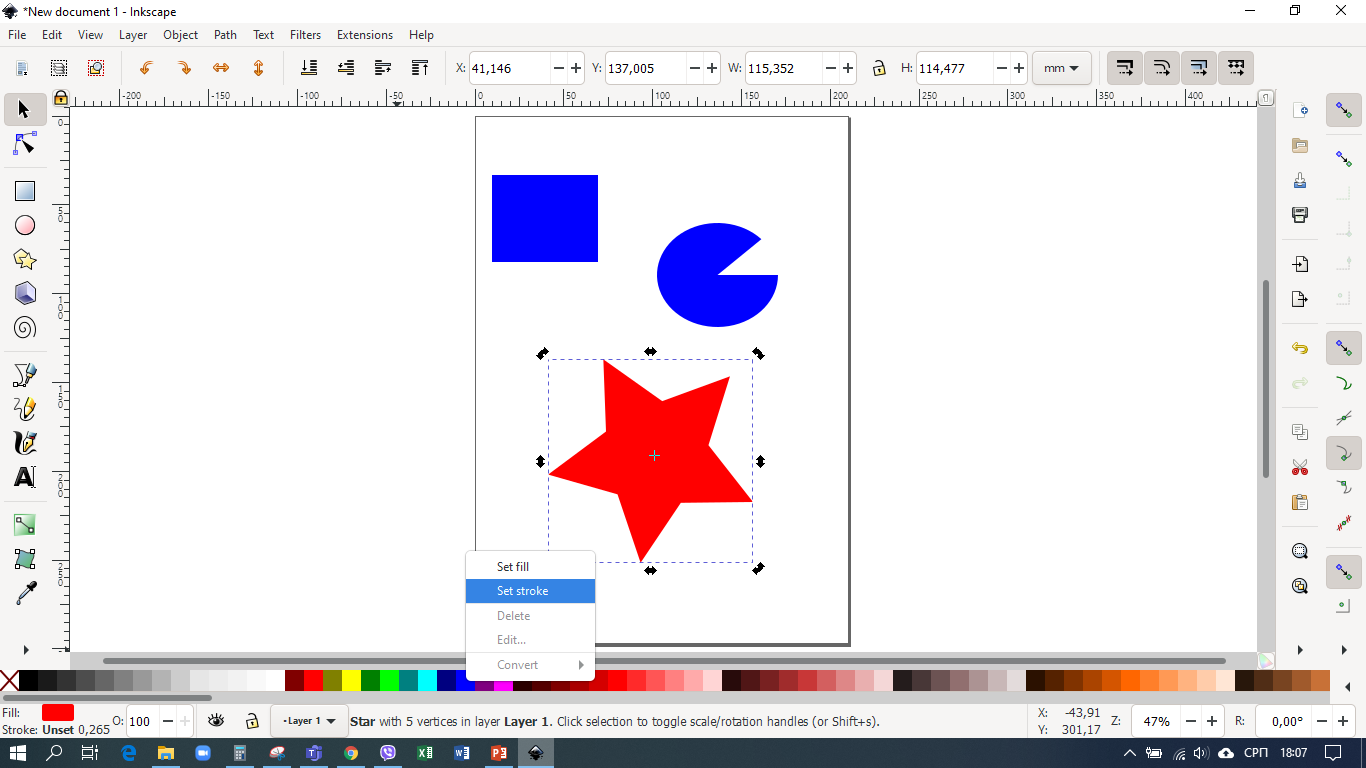 Подешавање контурних линија објекта
1. Означити објекат
2. Десни клик на жељену боју
3. Set stroke
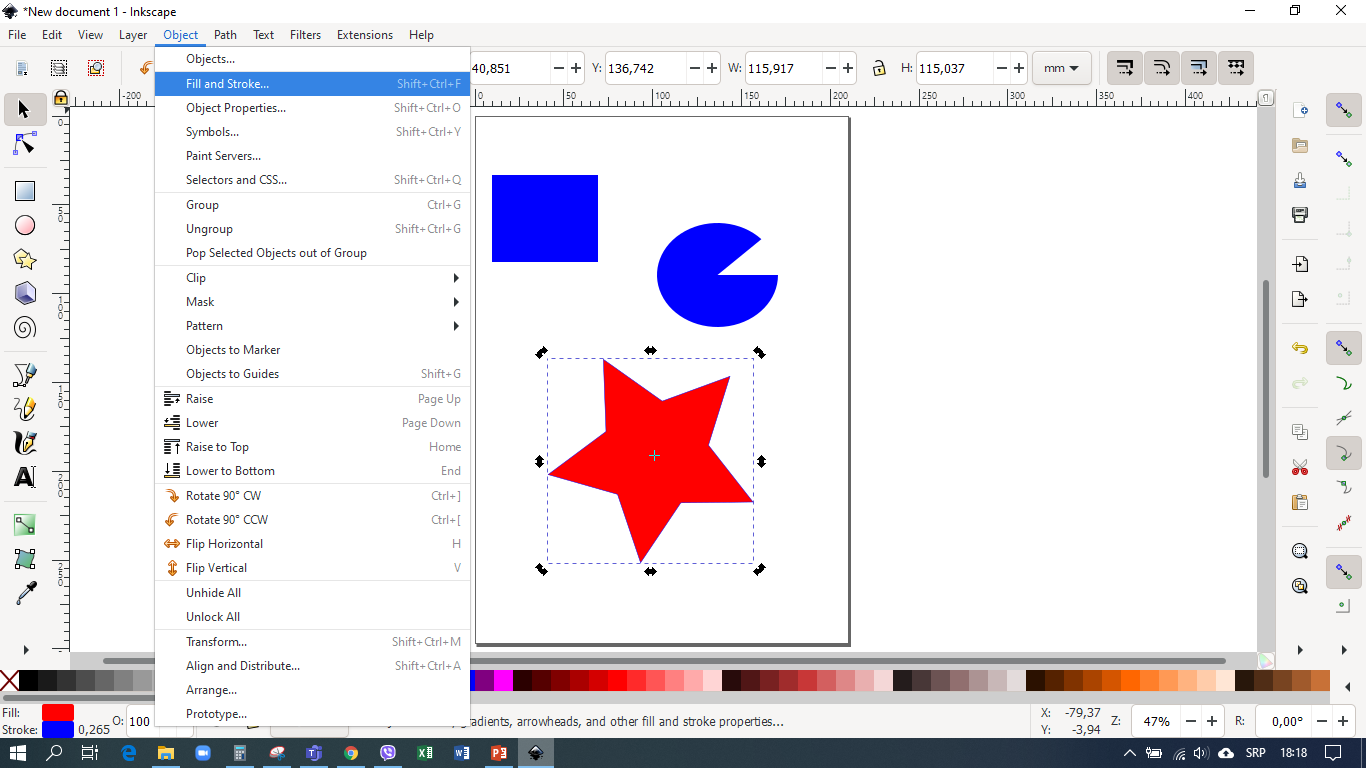 Подешавање контурних линија објекта
1. Objects
2. Fill and stroke…
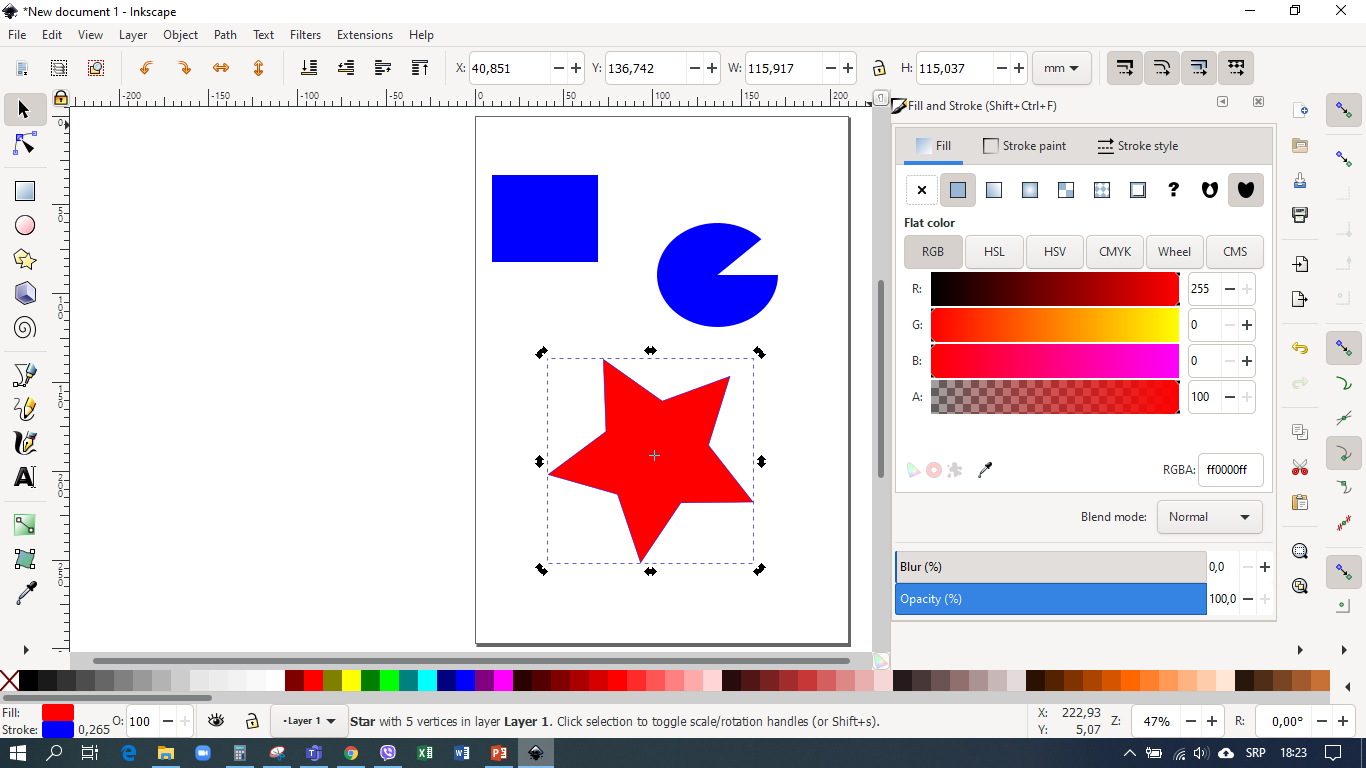 Stroke style
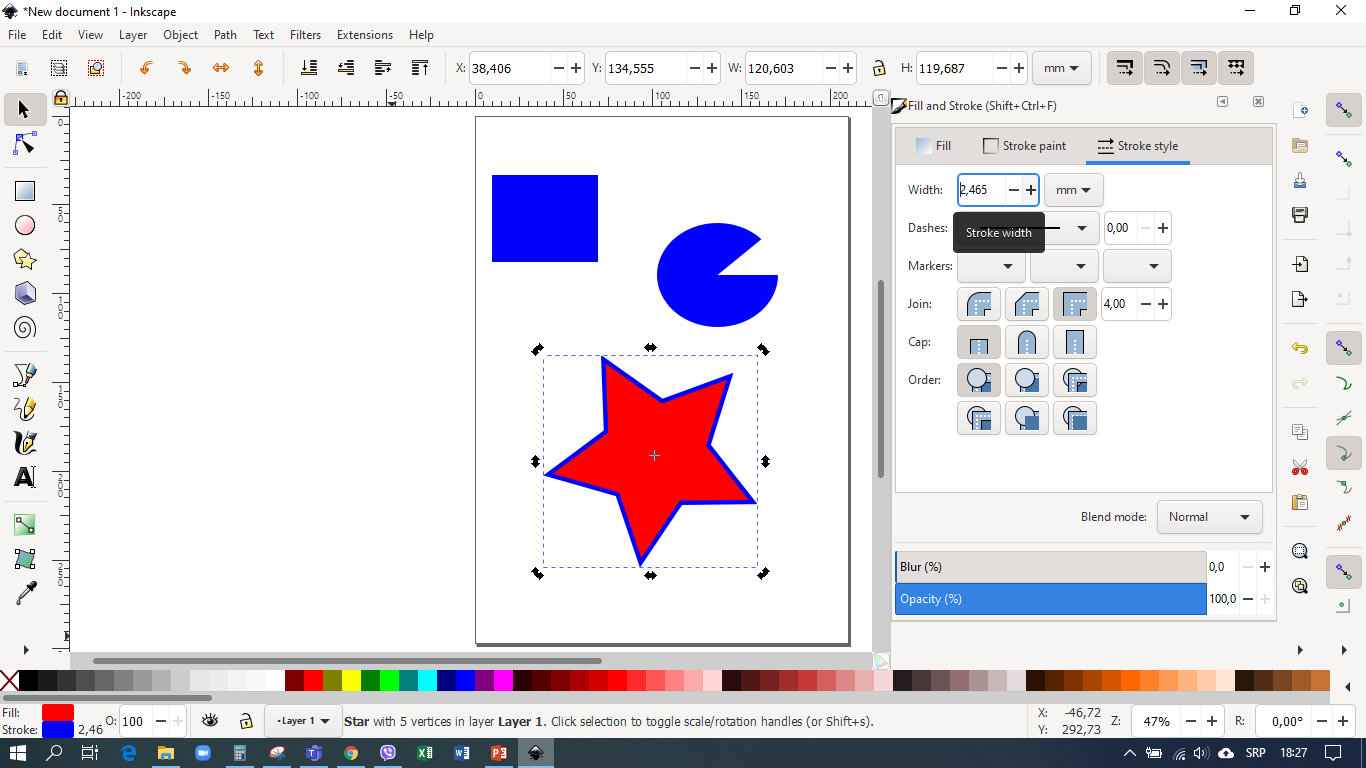 Подешавање контурних линија објекта
Width
Домаћи задатак
Вјежба 2.2. (уџбеник, страна 37)